LEITURA: 
NEVES, Maria Helena de Moura. Para uma gramática escolar: linguística, uso linguístico e
gramática na escola
Os conhecimentos linguísticos: por que, como e quando ensinar gramática?
Prof. Dr. Eduardo Perioli Jr.

05/05/2022

EDM0693 Metodologia do Ensino de Língua Portuguesa: Alfabetização e Letramento
Dinâmica linguística
X
Descrição gramatical
(Clairis, 1999)
https://youtu.be/Nma9wZ3Xw-g
Gramática
Técnica x arte: “conquista tecnológica”;
Prática, envolvimento público e apelo cultural;
Busca por modelos: preservação de modelos dos poetas;
Consolidação dos Estados-nação em suas identidades linguísticas;
Filosofia da natureza da linguagem  dogma da correção.
# Certo x Errado
Visão maniqueísta no ensino de línguas;
Reforço dicotômico;
Antidemocrático e preconceituoso;
Anticientífico e anticultural.
# Uso x Norma-padrão
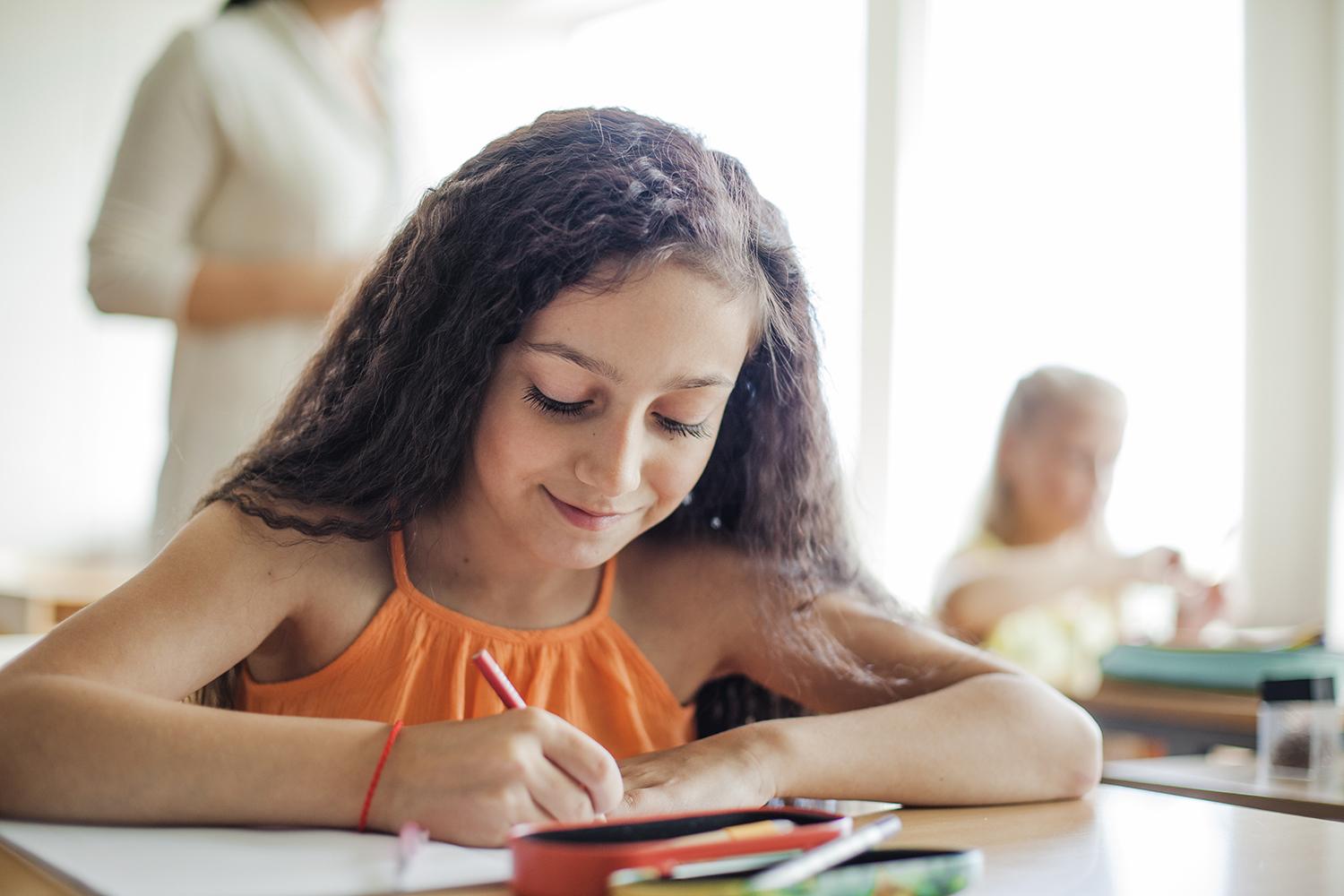 Norma: categoria cientificamente instituída (genérico) / média dos falantes (linguístico);
Padrão: modelo;
Ensino da norma-padrão como “processo de sistematização dos saberes letrados” (Mollica, 2000).
# Língua falada x Língua escrita
Desempenhos diferentes;
Diferentes habilidades e competências;
Simulações: fala padrão <--> escrita;
Trabalho com a oralidade;
Artificialidade da produção escrita;
Descrição x prescrição: análise linguística.
# Uma avaliação da utilidade da gramática escolar
Descritiva, normativa-prescritiva e produtiva;
Interação verbal;
Imobilidade linguística;
Língua nativa x línguas estrangeiras;
Discursos (Barros, 2001): norma única, prescritiva e do uso;
Fixação da norma.
# Conclusões
Dicotomia obrigatória na escola;
Linguística + gramática.